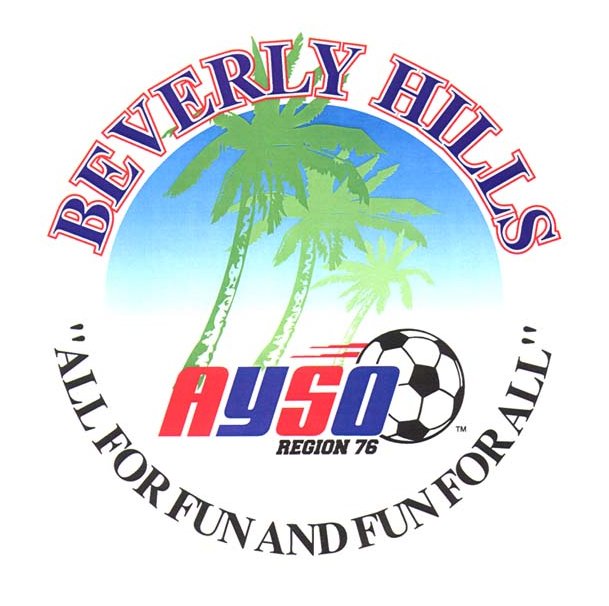 AYSO Region 76 
12U Coaching Course – 2022
Michael Karlin
August 6 and 14, 2022
12U Coaching Course
1
Agenda
Classroom – 9:00 to 11:30 am
Pre-Course Review, Quiz 1
AYSO Fundamentals
Six Philosophies
Development Over Winning
Team Management
Coaching Methods
Age Characteristics and Environment
Coaching Moments
Training Management
Coaching Cycle
Build-up
Other Aspects of Training
Objective and Principles of the Game
Game Day Management
Quiz 2 and wrap up 
Field session – 12 to 3 pm
Appendices:
Laws of the Game
Field sessions
August 6 and 14, 2022
12U Coaching Course
2
Contact Information
Regional Commissioner – Ji Lee commissioner@ayso76.org 
Coach Administrator – Gil Bar-Zion coach@ayso76.org
Boys 12U Division Director – Frank Chechel –  FChechel@ayso76.org 
Girls 12U Division Director – Kim Frenkel – KFrenkel@ayso76.org   
Our website:
Public:  www.ayso76.org
Registered users: www.ayso76.net
August 6 and 14, 2022
12U Coaching Course
3
Classroom Agenda
Pre-Course Review, Quiz 1				
Development Over Winning
Coaching Methodology						 	Age Characteristics and Environment
	Coaching Moments					
Quality Training
	Coaching Cycle
	12U Training Session
Introduction to Periodization
Quiz 2
August 6 and 14, 2022
12U Coaching Course
4
AYSO Fundamentals
Vision Statement: To provide world class youth soccer programs that enrich children’s lives
Mission Statement:  To develop and deliver quality youth soccer programs, which promote a fun, family environment based on our philosophies
AYSO Six Philosophies
Everyone Plays – 2 and 3 quarter rule – we mean it!
Open Registration – we take everyone
Balanced Teams – no requests or player retention
Positive Coaching – be nice
Good Sportsmanship – teach the players to be nice
Player Development – improve players skills
August 6 and 14, 2022
12U Coaching Course
5
Development Over Winning
The primary goal of our coaching program is player development
Defined as improving all players’ individual and team skills to their maximum potential
The program must meet the desire of players and their families for recreation that is safe, fun and educational
IT’S NOT ABOUT WINNING!  IT’S ABOUT TEACHING!  Children compete, not adults.
The program must also be rewarding for coaches.
Coaches are volunteers, quite a few with limited experience as educators and with the game of soccer
To help them, we will provide and, in some cases, mandate the use of a wide variety of additional training and resources
August 6 and 14, 2022
12U Coaching Course
6
Before We Begin
“Failing to prepare is preparing to fail.”
John Wooden
August 6 and 14, 2022
12U Coaching Course
7
Team Management
Organizing the Team
Roster and other web resources 
Parent meeting and appointing a team administrator
You can now do this
Medical releases and Kid Zone Pledges
You no longer need to have medical releases. We receive these electronically.
Equipment
Balls – size 4 for 10U and 12U (have a size 5 for yourself)
Cones – flat 
Practice vests – 7 x 2 colors
First aid supplies (see below)
Deck chair
Practices and build-up
Game day preparation
August 6 and 14, 2022
12U Coaching Course
8
The Team Meeting
Set the team goal
Make it a pool party for the kids
When talking to the parents:
Briefly mention AYSO’s vision, mission and philosophies 
Explain your coaching philosophy and expectations (punctuality, communication, equipment, etc.) 
Introduce Player and Parent Pledges
Introduce Kids Zone for a positive sideline
Discuss team goal
Encourage communication regarding any player injuries
Discuss concussion awareness, Safe Haven, etc.
Recruit team parents
August 6 and 14, 2022
12U Coaching Course
9
Age Characteristics
Players have increased understanding of strategy and tactics so small-sided games can help develop basic attacking and defensive principles
Players should still rotate positions to avoid early specialization (as well as participate in other activities/sports)
Physical abilities (balance, agility, speed, coordination, etc.) improve
12U is the time for “polishing” the player’s technical skills and helping them achieve technical efficiency
August 6 and 14, 2022
12U Coaching Course
10
Coaching Moments
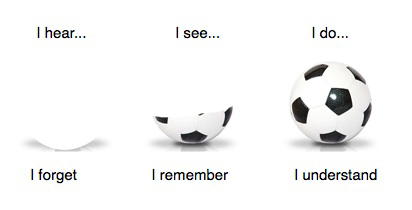 Let them play – the game is the great teacher
August 6 and 14, 2022
12U Coaching Course
11
Teaching Methods – 1
P.I.E. (Positive Instruction & Encouragement)
Coaching Sandwich:  A slice of critique inside two slices of praise
Say, Show, Do and Review (explain, demonstrate, have them do it, observe (silently) and correct)
August 6 and 14, 2022
12U Coaching Course
12
Teaching Methods – 2
Forced Stoppage (freeze, get in, make your point, get out)
Natural Stoppage (be careful the coaching opportunity hasn’t passed and the situation forgotten)
Flow (talking as the game is playing…avoid constant commentary)
Individual Reference (pulling a player aside to make an observation)
August 6 and 14, 2022
12U Coaching Course
13
[Speaker Notes: Methods of Intervention Review

Q and A: “What are the four standard methods of intervention?”

And can we rank them in order of coach-centered vs. player-centered?

Occupy a central but sideline position during training to allow a clear, panoramic view of the activity.

The coaching environment you create must be safe and conducive to learning. Players must be stimulated to learn and educational opportunities must be well thought out if you want to maximize player development. Players must be given freedom to be creative, find solutions without constant coaching, and ultimately learn from their mistakes. Remember, mistakes are guidelines for improvement!

It is a fine line managing the flow of your session and finding the appropriate time to step in. Again, let them play and the game teach. Methods:]
Additional Thoughts on Teaching
Keep your words short and simple
KNEEL and SQUAT – your players are smaller than you and when you talk to them, you should try to avoid looking down on them
If you can, demonstrate; if you cannot, get help
Treat your own child like other players – don’t expect more (or less) from them; don’t focus only on them; praise them; when the session or game is over, talk about something else on the drive home
DON’T TREAT YOUR PLAYERS LIKE PIECES IN A GAME OF SPEED CHESS
DON’T CRITICIZE WHAT JUST HAPPENED – THE GAME HAS MOVED ON
DON’T YELL
August 6 and 14, 2022
12U Coaching Course
14
Training Management
Prepare your practice before you get to the field
Have a lesson plan – you are a teacher and the field is your classroom
Be sure there is a ball for each player
Players bring one each or you bring them
Training uniforms (white t-shirt, black shorts) promotes team spirit
You have just one hour
Arrive early and properly dressed (no suits or dresses!)
Get players to arrive 15 minutes before official start time, so they can put on cleats and get ready
Work with assistants to mark out spaces with flat cones
Warm up on the sideline if you can
Hydration is vital:
Short, disciplined breaks, especially early in season
Water not sweetened drinks so players take more fluid
August 6 and 14, 2022
12U Coaching Course
15
Training Management – The Lesson Plan
You don’t have to make it up
Many training plans are in the 12U – Coaching Manual
Log into eTrainU, click on Document Library, currently the link is on the 2nd line, 3rd from the left
Use the links in the pdf to see animated versions of drills
Visit http://www.ayso76.org/Coach/coach-resources.cfm (we will be updating this soon)
Organize the session using the segments described in the next slide
Don’t run laps – do activities with a ball
Don’t give lectures!
August 6 and 14, 2022
12U Coaching Course
16
Training Management – Sessions
Practices should be planned into 5 segments:
Warm-up (including free play with the ball) – 5-10 minutes; use dynamic not static stretches
Small-sided activities – 10 minutes
Expanded small-sided activities – 10 minutes
A scrimmage or game – 15-20 minutes
Consider 2nd drill (e.g., fun shooting drill) at the end – 5 minutes
Cool down and stretch after practice, not before
You don’t have to make it up.  Several curricula for 12U are available (see last slide)
All activities should involve frequent touches – NO STANDING IN LONG LINES – for a shooting drill without lines, see the Appendix
If it doesn’t work, stop.  Do something else.
Use the Coaching Cycle and concept of Build-up
August 6 and 14, 2022
12U Coaching Course
17
[Speaker Notes: Static stretching involves stretching movements performed at gradually
increased speed. False]
The Coaching Cycle
Coaching involves OBSERVING and EVALUATING player and team performance to determine what needs to be worked on (ORGANIZING and COACHING) during training in order to maximize (Player and Team) DEVELOPMENT
Training components (psychosocial physical, technical, tactical) are then incorporated into a training session (plan) to develop and improve the player’s competence in match conditions
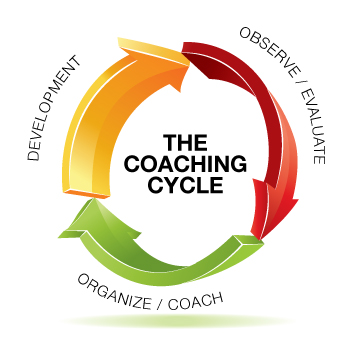 August 6 and 14, 2022
12U Coaching Course
18
The Coaching Cycle
ORGANIZE/COACH:  Training is comprised of: (free play); warm-up; activities I & II; small-sided matches and cool-down
Principles of Play should be considered and woven throughout the session
Adjusting Speed, Space, Opposition controls the intensity of an activity
Coach using sound methodology (P.I.E., Say, Show, Do, Review, etc.) to increase success and develop players
DEVELOPMENT: Player’s improved competence within match environment (finishing; short/long play; short combined with long play; ability to keep possession; risk; transition)
OBSERVE and EVALUATE performance and select elements for the next training session
August 6 and 14, 2022
12U Coaching Course
19
Build-Up
Learn the concept of build-up
Simple to complex
Unopposed to opposed
How to build up
Start with no pressure – time or space
Limited pressure – reduce time or space; add opponent(s)
Full pressure – players involved in game-like situations
Game conditions – game with rules designed to emphasize what you want to teach – small-sided games are the best way to do this
Give time to weaker players – how well you coach them will determine your team’s success
August 6 and 14, 2022
12U Coaching Course
20
Technique and Tactics
Soccer is an individual sport and a team game
Before the age of 12, the primary emphasis has to be on individual technique:
Bringing the ball under control
Moving with the ball
Kicking the ball accurately and at the right pace
One on one play
Team tactics become more important as players get older – but understand that the key to tactical success, spatial awareness, develops over time and is not fully developed at 11 years old
August 6 and 14, 2022
12U Coaching Course
21
[Speaker Notes: Primarily cover techniques in the field sessions.]
Training Overview for U-12 Players
We cover techniques during the field sessions
August 6 and 14, 2022
12U Coaching Course
22
Positional Skills
Except for the keeper, in the modern game, the technical skills are the same at every position
Touch and ball control
Dribbling – dribble like you run
Solid kicking skills
Awareness
Think where the ball may go next
Think what you could do to help your teammate
Positioning off the ball
On attack:  Get open, meaning away from defenders
On defense:
Get ball side and goal side
Support your teammate
Be patient when challenging an attacker - go for the ball only if sure you can get it
Emphasize areas of responsibility, not positions
August 6 and 14, 2022
12U Coaching Course
23
One Topic Per Session
Focus on one topic per session
Resist the temptation to coach skills or correct mistakes that are unrelated to the topic of your session
Repetition is the key to developing skills – more than you might expect, the players often have a lot of patience with repeating the same drill until they get it right
For those that get it right away, vary the drill to make it more difficult (e.g., work with the weaker foot)
August 6 and 14, 2022
12U Coaching Course
24
Introduction to Periodization
Periodization involves many factors including:
Frequency (how often you train)
Duration (how long you train)
Volume (how much you train weekly - the product of frequency x duration)
Intensity (how hard you train) 
From these factors you plan a performance pathway with optimal respect to training load.  The following is the AYSO National recommendation but we cannot implement this in Region 76 in 10U or 12U
For now, simply consider # of training sessions (including games) and duration and intensity of each activity.
August 6 and 14, 2022
12U Coaching Course
25
[Speaker Notes: Simply draw awareness to concept.

We will discuss more in the 14U and 18U Courses. 

For now, all you need to consider is the number of weekly sessions and their duration and how long to run each activity. 
Despite the sense that more is better, with this age group (and most ages for that matter), less is more. Quality over quantity.

Also, we must consider the players additional activities, PE, other sports, etc., in our awareness.]
Introduction to Periodization
Each activity should be planned with respect to duration, intensity, intervals/reps, duration of intervals and recovery time.
Formula: Duration = # of Intervals x (Interval duration + Rest). Example: 
	Activity Duration (SSG): 20 minutes
Intervals: 4 @ 4 minutes each	Rest: 1 minute
	(4 min work + 1 min rest = 5 min x 4 Intervals = 20 min)
Intensity:	High	 	Med/Hi		  Med		Low
Interval:	6-30s	 	30s-2min	  2-3min	3-30min
There is a drop down menu in your Session Planner to help you consider this.
August 6 and 14, 2022
12U Coaching Course
26
Scrimmages and Games
While free play is desirable, scrimmages can also be tuned to the practice theme.  For example:
To teach offence:
Use unbalanced teams
Shorten the field to eliminate transition
To teach passing:
Use Hands Game
Alley Game - create a field with cone-demarcated passing lanes
Coaches:
Play only if you know what you’re doing
Don’t show off, don’t hog the ball, and don’t score
BE CAREFUL – players are 1/3rd to ½ of your weight
Consider scrimmaging in mid-session, not the end, so players don’t spend all practice waiting for it to begin
August 6 and 14, 2022
27
12U Coaching Course
Positional Responsibilities
Own Team Has Ball
Position
Other Team Has Ball
Begin Attack

Keep Ball
Advance Ball

Advance ball
Keep Ball
Score

Advance ball
Keep ball
Goalkeeper

Defender


Midfielder



Forward
Stop scoring try

Stop scoring try
Regain ball

Delay attack
Regain ball


Regain ball
Delay attack
August 6 and 14, 2022
12U Coaching Course
28
Objectives of the Game
Which of these objectives is primary depends on the player’s position relative to the ball, other players, location on the field and time in the game
Players are taught the objectives and principles through training sessions, not during the game
August 6 and 14, 2022
12U Coaching Course
29
[Speaker Notes: Maintain possession v regain possession]
Principles of Play
How to achieve your objectives
August 6 and 14, 2022
12U Coaching Course
30
After the Training Session
Discussion with the players: 	Give positive comments and constructive feedback to as many players after the training session (but keep it short)
Review your training plan: 	Note what worked well and what needs to improve
Reflection: Evaluate yourself.  Encourage constructive feedback from others about your coaching management and session structure
August 6 and 14, 2022
12U Coaching Course
31
Game Day Management
Punctuality and Warm-Up
Line-up
Line-up cards (use the web application; uniform order)
Plan your substitutions – three-quarter rule until playoffs
Rotate players into different positions
First aid supplies
Ice and ice packs
Bandages and disinfectant
Advil, Alleve: Don’t give it to players – leave this to parents
August 6 and 14, 2022
12U Coaching Course
32
Game Day Management
Bring a chair and SIT DOWN
KEEP QUIET DURING THE PLAY
Players learn best from their own mistakes
“If you're not making mistakes, then you're not doing anything.” – John Wooden
Error prevention hurts your players
COACH, DON’T CRITICIZE
Treat your own child like any other and have realistic expectations of them and everyone else 
Coach before the game and at the breaks
Coach the substitutes
After the game, cool down and review
Let the game be the teacher
August 6 and 14, 2022
12U Coaching Course
33
Half-time Talk
Keep it positive and concise.  Stick to ~3 points. Guide!
Positive observation from 1st half: “I liked how we got additional players in their defending third, like we worked on in training.”
Guided Question:  ”What can we do to better protect our central area when we are defending?”
Encouragement:  “The effort is awesome today, keep working and have a great second half!”
August 6 and 14, 2022
12U Coaching Course
34
[Speaker Notes: A “sample” format for half-time talks.

The key is to keep it brief, engage the players and encourage their efforts.

Role Play Activity

5 minutes to create a 3-point half-time talk. Share with partner next to you. Select a few to share with class.

Click to Review slide transition

Positive observation from 1st half. “I liked how we got additional players in their defending third, like we worked on in training.”
Guided Question:  ”What can we do to better protect our central area when we are defending?”
Encouragement:  “The effort is awesome today, keep working and have a great second half!”]
Systems of Play
Systems of Play
1-3-3-2, 1-3-2-3, 1-4-3-1 (9 v 9, starting with the goalkeeper and going on to defenders, midfielders and attackers) OR
Everyone defends, everyone attacks and everyone helps teammates nearby
Mobility and numbers matter more than systems
Whatever else you do, don’t have defenders standing back while the forwards attack
In a practice, do you ask 2-3 forwards to score against 8 players?
Risk breakaways – they rarely score
August 6 and 14, 2022
12U Coaching Course
35
Appendix 1 – Laws of the Game
What players (and coaches) need to know
Ball in and out of play – if part of ball is on the line, it is in play; a ball that hasn’t fully crossed the line is not out
Throw-in technique – arms straight, ball over head
Direct v. indirect kick – 2nd touch before goal can be scored; if IFK, referee will raise hand high
Handling must be deliberate
Basics of offside
Offside position v offside
Cannot be offside when receiving ball directly from goal kick, throw-in or corner
Stay level with last defender (not including keeper)
August 6 and 14, 2022
12U Coaching Course
36
Laws of the Game
Goalkeeper infractions
Don’t pick ball up on
Deliberate pass back by foot by teammate
Throw-in
More than 6 seconds before releasing ball from hands (but this is an anti-time wasting rule and should be enforced with a very light touch for 12U players)
Handling ball up outside penalty area (but can dribble ball (not received from deliberate pass back by foot) into penalty area and then pick up)
When the other side commits the offence
Play the whistle
Leave it to the referee
Don’t let your players blame the referee
Keep quiet
August 6 and 14, 2022
12U Coaching Course
37
Laws of the Game – 1
The Laws were substantially revised in 2016 and 2019
Kickoff – ball can go backward
Offside restarts from where player was when he/she became offside. (Restart used to be where he/she was originally in offside position.)
Denial of “obvious goal-scoring opportunity” – no red card if penalty is given (i.e., offence inside penalty area) and defender made legitimate attempt to play the ball (since further clarified)
No re-take of PK if the kicker committed an offence
Fake corners are disallowed
Laws cut nearly in half, but interpretations now folded into the laws
Authoritative sources:
https://downloads.theifab.com/downloads/laws-of-the-game-2021-22?l=en  (LOTG)
http://theifab.com/document/for-football-bodies (links to resources)
2019 to 2021 changes, summarized on next slide
August 6 and 14, 2022
12U Coaching Course
38
Laws of the Game – 2
More in 2019 – highlights relevant to children
Coin toss winner can choose sides or to kickoff
Many technical changes to handball rules
Goal disallowed if ball came off attacker’s hand or arm or off referee
But (2020-21 change) only if it occurs immediately before a goal or obvious goal-scoring opportunity)
No handball if ball knocked onto hand by player or nearby opponent or if player handles while trying to break fall; or hand/arm close to body and player has not made their body “unnaturally bigger” (judgment call)
Handball if hand or arm above bottom of armpit (except if bounces off own body)
GK may handle ball to retrieve failed release of ball into play (klutz rule)
No contested drop ball; team last touching the ball gets it; if in penalty area, goalkeeper gets it
No attackers in a defensive wall of 3 or more
GK or FK in penalty area in play as soon as kicked (i.e., ball does not need to leave the penalty area)
Yellow and Red Cards for coaches!
August 6 and 14, 2022
12U Coaching Course
39
Laws of the Game – 3
2021-22 clarifications” regarding handball – some of this is a little subtle.  It is an offence if a player:
deliberately touches the ball with their hand/arm, for example moving the hand/arm towards the ball
touches the ball with their hand/arm when it has made their body unnaturally bigger. Body is unnaturally bigger when the position of player’s hand/arm is not a consequence of, or justifiable by, the player’s body movement for that specific situation. By having their hand/arm in such a position, the player takes a risk of their hand/arm being hit by the ball and being penalized
scores in the opponents’ goal:
directly from their hand/arm, even if accidental, including by the goalkeeper
immediately after the ball has touched their hand/arm, even if accidental
August 6 and 14, 2022
12U Coaching Course
40
Field Sessions
Required elements
Techniques
Dribbling
Inside of the Foot – Ball Control
Sole of the Foot – Ball Control
Top of the Thigh – Ball Control
Instep Kick
Inside of the Foot – Push Pass
Throw-In
Tackling – Front Block
Goalkeeping – try to put everyone in goal for at least a quarter
Build up the techniques
Training games
August 6 and 14, 2022
12U Coaching Course
41
Passing Warm-Ups
Three players – standard configuration (see below)
Multiple players in small space
The weave
Short-sided keep away game 5 v 1  5 v 2
3
3
2
1
1
3
3
3
etc.
2
2
2
2
1
1
1
August 6 and 14, 2022
12U Coaching Course
42
Coaching Pace – A Simple Drill
Basic idea:  Make short, medium and longer square passes into the path of receiver in motion
Key:  Receiver collects ball without slowing down
Multiple variations possible
August 6 and 14, 2022
12U Coaching Course
43
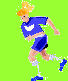 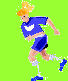 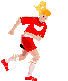 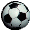 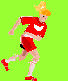 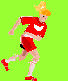 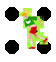 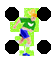 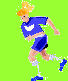 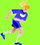 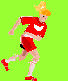 goal catcher
goal catcher
Handball Game
Keep field quite small (30 x 25 yards)
Object is to find open space near (but not too close to) teammates
To score, all players must catch ball, then throw to their “goal catcher”
Stop play to stress need to spread out and OK to pass back
No offside (so red forward is available for quick pass)
Variation/progression:  Maximum of 3 steps before passing
Progression:  Alternate throw in air, then roll on ground
August 6 and 14, 2022
12U Coaching Course
44









Alley Game
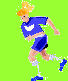 Safe zone
Safe zone







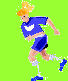 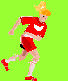 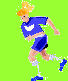 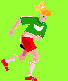 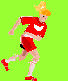 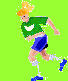 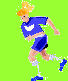 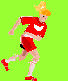 





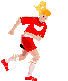 4-6 yards
Safe zone
Safe zone
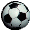 





Variations:
Basic:  1 red in one lane, 1 blue in the other
1 red and 1 blue in each lane
Anyone can go into lane with ball; while there, player is “safe”
Coaching points
Player in safe zone should pass back, not at goalkeeper
Midfield player should trail safe zone player (option for pass back)
August 6 and 14, 2022
12U Coaching Course
45
Coaching the Through Ball
Basic set-up
Teach the through ball with cones  (which obviously can’t move)
Then with passive defenders (who can stick foot out but can’t move)
Then with active defenders (who can intercept or play offside trap)
The defenders face the passer.  Passing between them forces them to turn and chase the ball
Receiver needs to stay onside until pass made
1.
2.
3.
August 6 and 14, 2022
12U Coaching Course
46
Coaching the Pass and the Pull Back
Drill:  
Zero pressure – move up the sideline and pass the ball diagonally backward into path of forward
Passive pressure 1 – same, but with defender shadowing
Passive pressure 2 – move ball up sideline, with no defender to prevent pass; GK plus two or three defenders in goal area; two or three attackers outside goal area
Variation:  Attackers start in goal area and one or more draw back
Active pressure – same but with defender allowed to block the pass; give the passer a head start
Do this drill from the right, then from the left
Teach the pull back as an alternative to simply beating the defender for speed
August 6 and 14, 2022
12U Coaching Course
47
Coaching the Pull Back – Basic Diagrams 1
White – winger and receiver; no defender; red = flat cones
Receiver(s) starts back, then starts forward and draws back.  Receiver needs to stay onside (level or behind winger)
R
W
August 6 and 14, 2022
12U Coaching Course
48
Coaching the Pull Back – Basic Diagrams 2
X
X
White – winger and receiver; black – defender; red = flat cones
Black starts out passive, shadowing the winger, and becomes active only once White passes Cone X
Receiver(s) starts back, then starts forward and draws back. Receiver needs to stay onside
R
W
August 6 and 14, 2022
12U Coaching Course
49
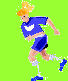 Teaching Shooting Without Lines
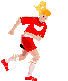 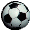 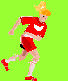 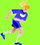 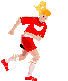 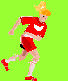 5 players – GK plus 2 on one side of goal, 2 on the other
Basic set-up:  Player shoots; if GK saves, turns and feeds to player on opposite side of goal; if ball passes GK,  player on opposite side has ball and can shoot
Progressions
Player with ball takes ball toward goal, turns and lays it off for teammate
Player passes the ball sharply to GK who parries it for other player to follow up
Player with ball runs wide of goal and passes angled ball back to teammate
August 6 and 14, 2022
12U Coaching Course
50
Resources
Before you do anything else, watch pros in action: http://www.youtube.com/watch?v=Xm33Z_2sZj8 or https://www.youtube.com/watch?v=0-ZSoZScqBU 
Videos or animations of the drills shown in the AYSO 12U Manual starting at page 70 – use the web links
Watch some skills training videos (Coerver’s are expensive but the best) – more information can be found at http://www.playgreatsoccer.com  
We like www.soccerclinics.com and www.grassrootscoaching.com/ because of the animated diagrams – but there are subscription fees
www.soccerxpert.com has lots of free drills
Schedule free practice session with Serie A coaches or have a senior coach mentor you at a game: Contact the coach administrator (coach@ayso76.org) 
Our own regional website – http://www.ayso76.org/Coach/coach-resources.cfm, with links to various resources including Michael’s video, “Coaching Kicking”  
Laws of the Game also at www.fifa.com/aboutfifa/documentlibrary/doclists/laws.html#laws  
U.S. Soccer Federation resources  - http://www.ussoccer.com/referees/resource-center 
AYSO Resources: http://www.aysovolunteers.org/
August 6 and 14, 2022
12U Coaching Course
51